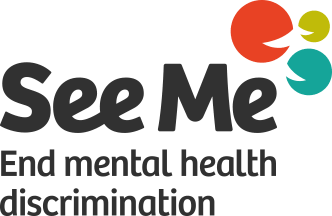 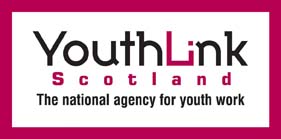 Tackling 
Mental Health Stigma & Discrimination
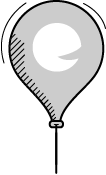 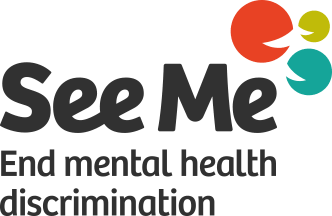 Who are See Me
See Me is Scotland’s programme to end mental health stigma and discrimination. 

At the heart of our program are the voices of those who have lived experience of mental health problems.

We enable people who experience mental health problems to live fulfilled lives.

We are passionate about tackling the prejudice, ignorance, and misguided stereotyping around mental illness.
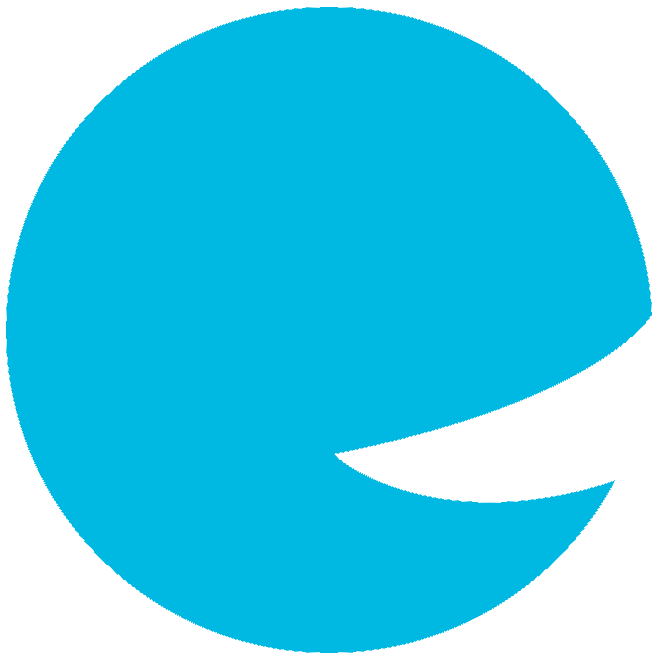 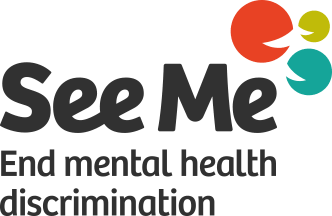 Learning Outcomes
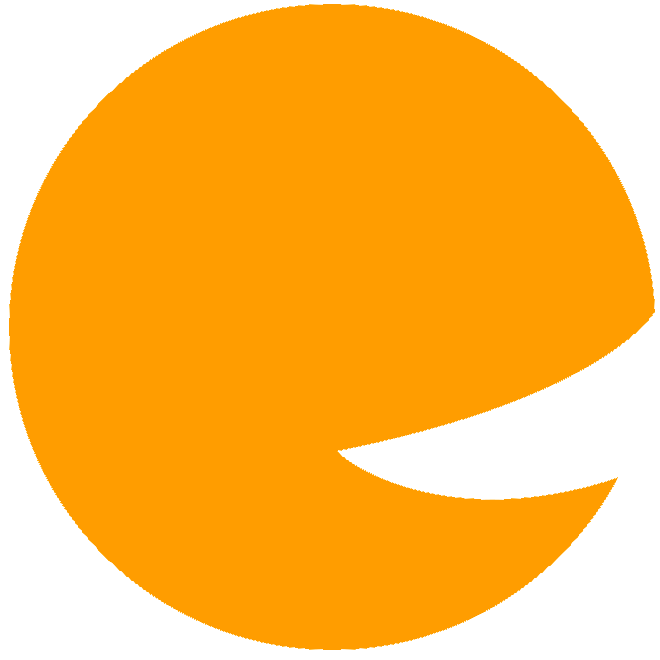 An improved understanding of Mental Health Stigma and Discrimination.

An ability to understand and challenge mental health stigma and discrimination in the context of the youth sector/young people. 

Build confidence to deliver the activities to young people and peers.
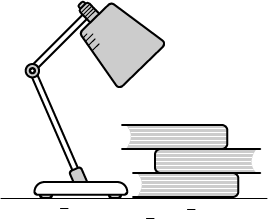 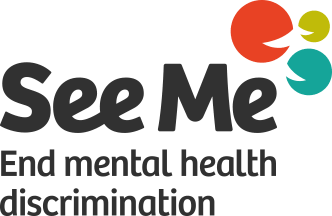 Course Contents
Iceberg Theory

Understanding Stigma

Language & Stigma

Social Contact & Lived Experience

Mental Health Literacy

Case Studies and Next Actions
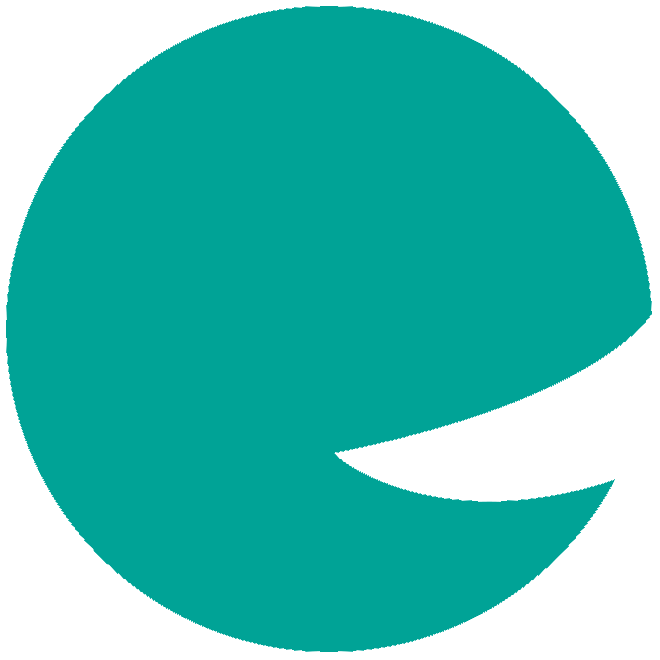 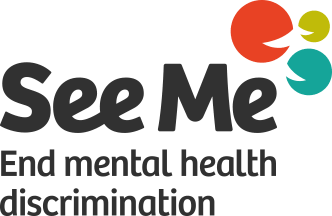 Session Guidelines
Keep yourself safe 
Share only information that is yours to share – Take time out if you need to! 
Respect 
Everyone has different views, treat people how you’d like to be treated.
Confidentiality 
What’s shared here by people shouldn’t be discussed outside.
Mute your mics
Keep your microphone muted unless you are talking so everyone can hear.
Use the chat function
If you don’t want to speak out loud, you can use the chat function.
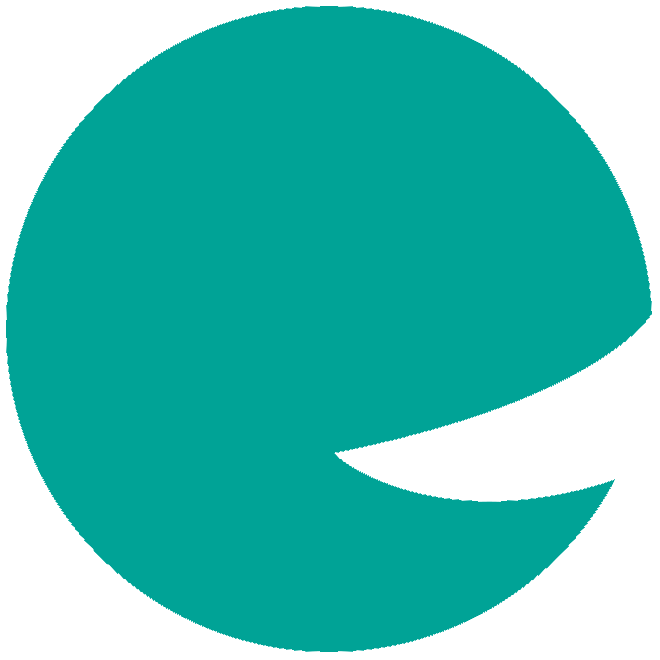 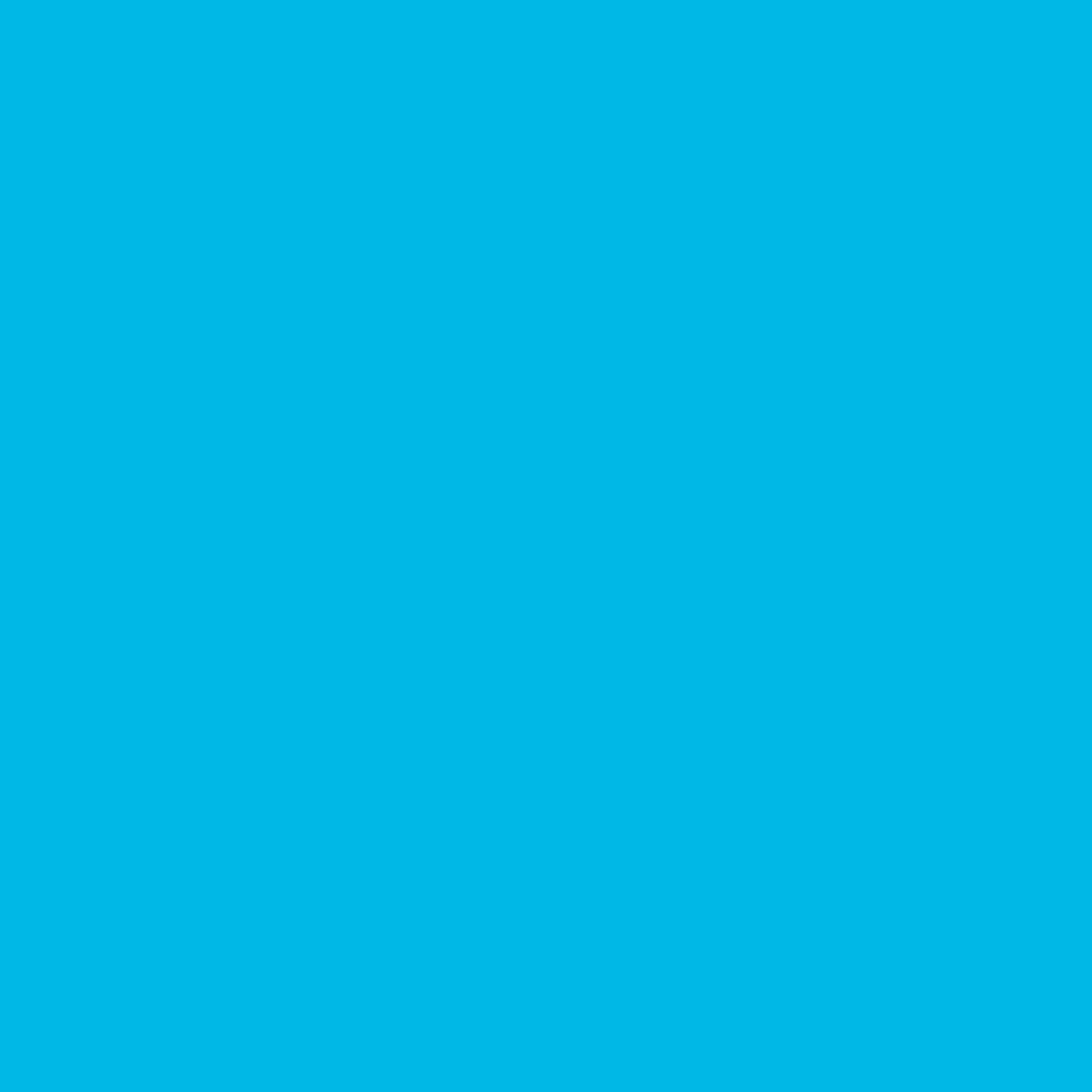 YOU DON’T HAVE TO BE AN EXPERT TO SPEAK ABOUT MENTAL HEALTH, JUST SHOWING YOU CARE CAN BE A POWERFUL THING.
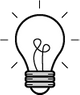 THE LINK MODEL
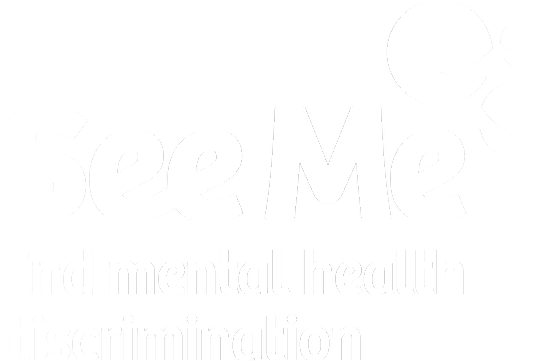 L
I
N
K
LISTEN EFFECTIVELY
INTRODUCE NON-STIGMATISING LANGUAGE
NOTICE HOW SOMEONE IS FEELING
KEEP YOURSELF SAFE AND ASK FOR HELP IF YOU NEED TO
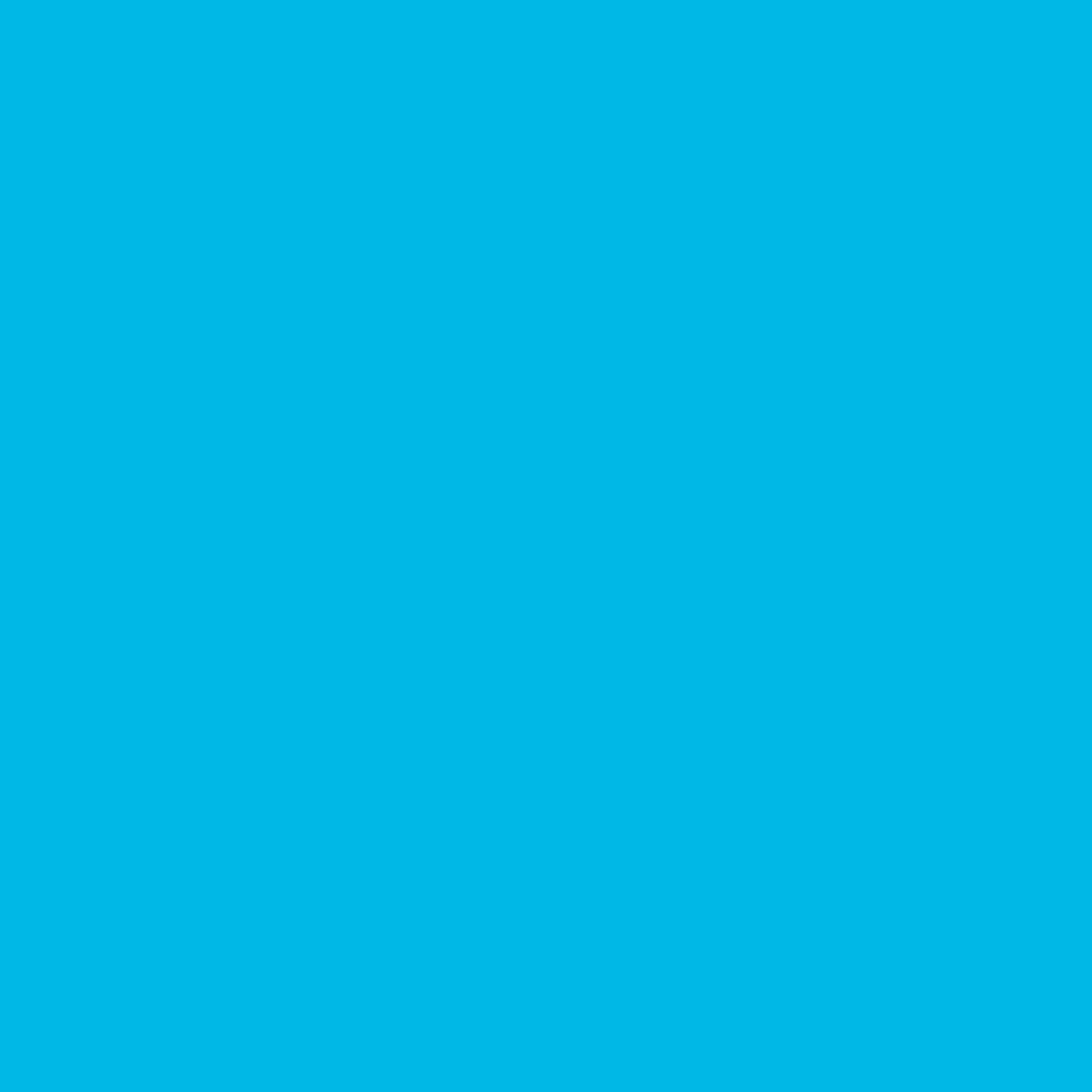 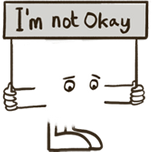 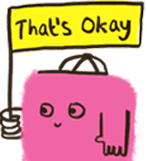 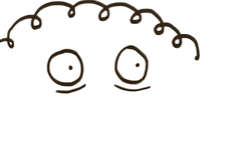 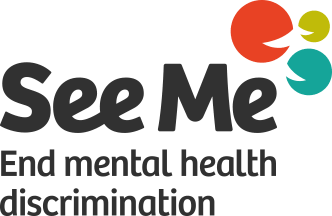 Working With You
What is your own goal for this training?
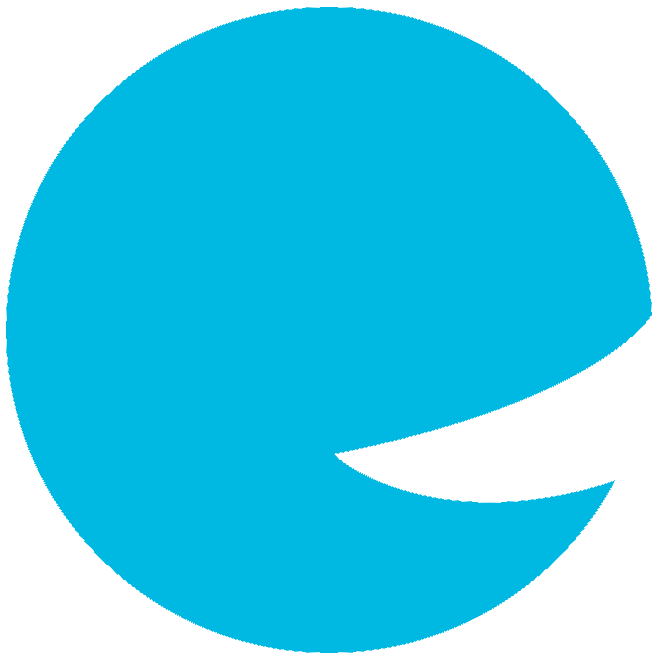 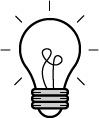 Any Questions?